Caroline VENTÉZOU
OPTIMISER SA VISIBILITÉ SUR MOBILE
- 2 -
Mediative
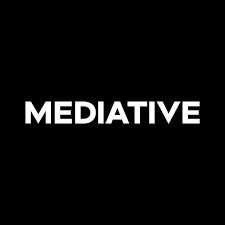 Stratège SEO Senior chez Mediative 

Mes clients :

Mon quotidien?

Stratégies d’optimisation SEO,

Veille continue sur l’industrie,

Lier le SEO à d’autres expertises (PPC, social, marketing,…)
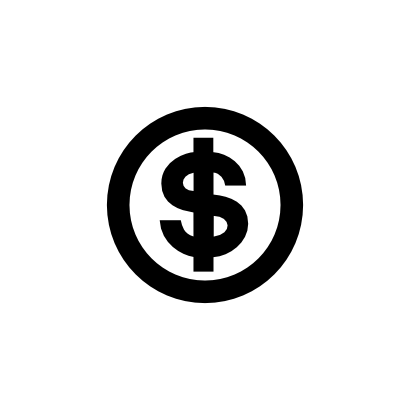 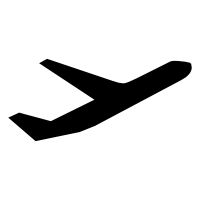 Une Chic Geek
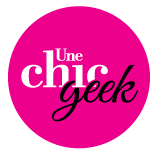 Blogue Lifestyle

Partager mes coups de cœur

Tester des optimisations SEO
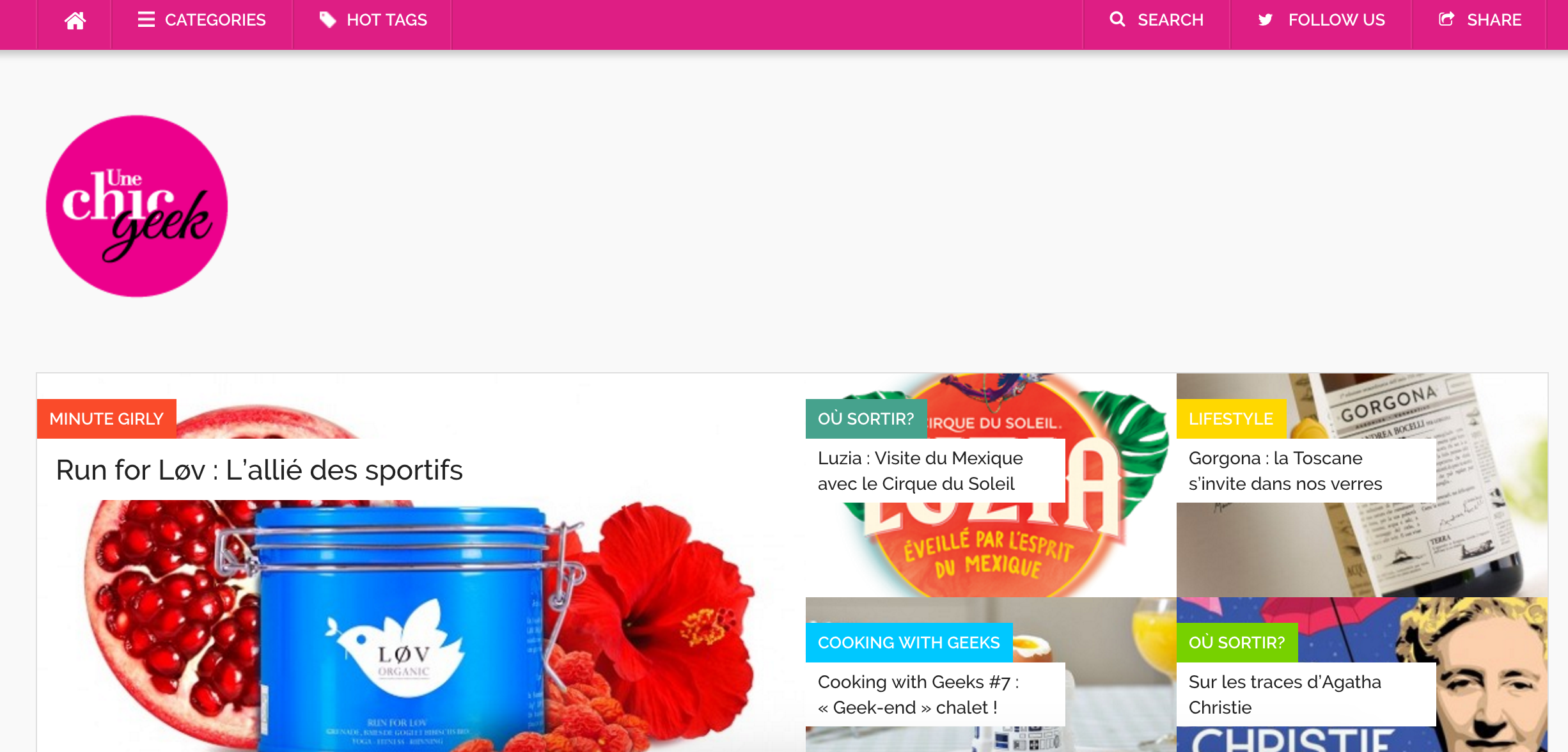 OPTIMISER SA VISIBILITÉ SUR MOBILE
Évolution du mobile

Les updates sur le mobile

 Google AMP

 Facebook Instant Article : FBIA

Comment les installer?
- 5 -
OPTIMISER SA VISIBILITÉ SUR MOBILE
Évolution du mobile
- 6 -
1. Évolution du mobile
Utilisateurs internet : 

42% de la population mondiale

88% d’utilisateurs en Amérique du Nord (86% au Canada)

Temps passé par jour :

4h30 par jour sur ordinateur 
VS 2h10 sur mobile
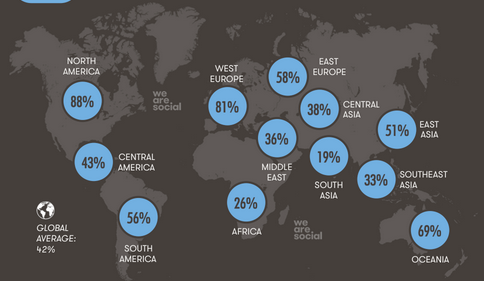 - 7 -
[Speaker Notes: 42% de la population mondiale (3,025 milliards d’internautes)

88% d’utilisateurs en Amérique du Nord (86% au Canada)

Temps passé par jour :

4h30 par jour sur ordinateur VS 2h10 sur mobile]
1. Évolution du mobile
Nouveaux critères de navigation :

Taille de l’écran

Révolution des phablettes


Aujourd’hui :

Temps de chargement des pages internet
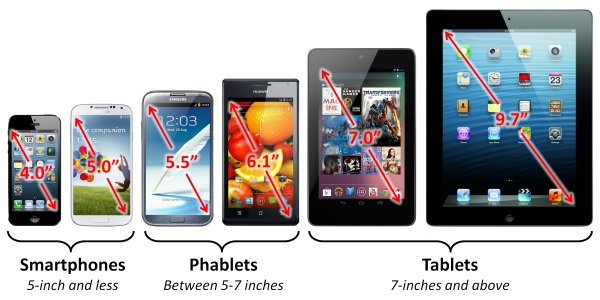 - 8 -
[Speaker Notes: 42% de la population mondiale (3,025 milliards d’internautes)

88% d’utilisateurs en Amérique du Nord (86% au Canada)

Temps passé par jour :

4h30 par jour sur ordinateur VS 2h10 sur mobile]
1. Évolution du mobile
Importance des médias sociaux

53% des utilisateurs de Facebook lisent des articles sur la plateforme
 

31,3% de tout le trafic « referral » vient des médias sociaux (+37.7% entre 2014 et 2015)
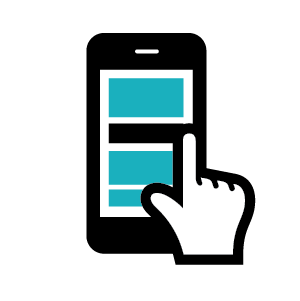 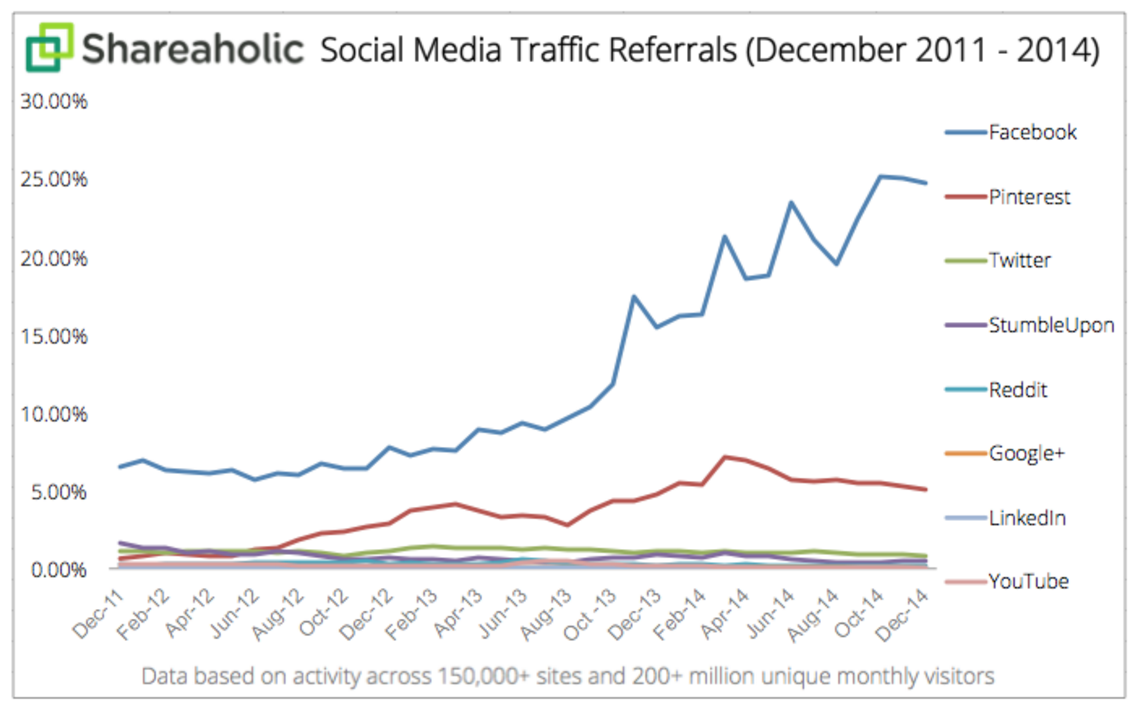 - 9 -
[Speaker Notes: 42% de la population mondiale (3,025 milliards d’internautes)

88% d’utilisateurs en Amérique du Nord (86% au Canada)

Temps passé par jour :

4h30 par jour sur ordinateur VS 2h10 sur mobile]
1. Évolution du mobile
Qui parmi vous n’a pas abandonné une visite 
sur un site car la page a mis trop de temps 
à se charger?
- 10 -
[Speaker Notes: 42% de la population mondiale (3,025 milliards d’internautes)

88% d’utilisateurs en Amérique du Nord (86% au Canada)

Temps passé par jour :

4h30 par jour sur ordinateur VS 2h10 sur mobile]
OPTIMISER SA VISIBILITÉ SUR MOBILE
2. Les updates sur le mobile
- 11 -
2. Les updates sur le mobile
Google 								Facebook
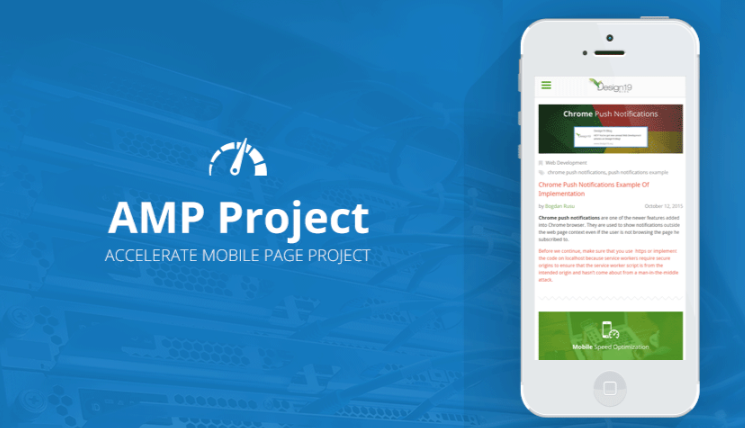 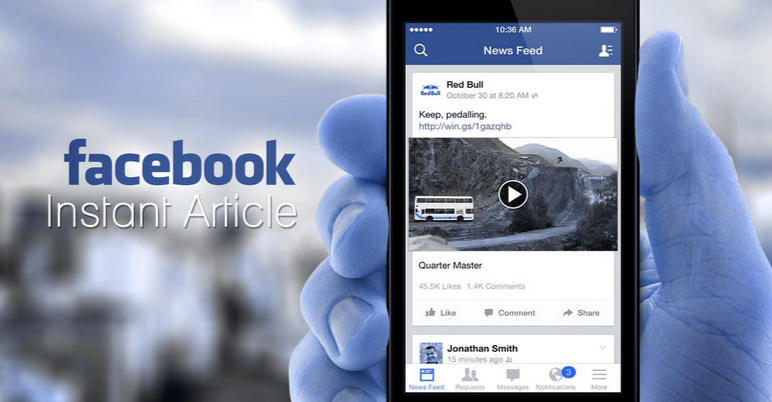 - 12 -
[Speaker Notes: 42% de la population mondiale (3,025 milliards d’internautes)

88% d’utilisateurs en Amérique du Nord (86% au Canada)

Temps passé par jour :

4h30 par jour sur ordinateur VS 2h10 sur mobile]
Google AMP
AMP ? Accelerated Mobiles Pages 								

Comment ça marche ?

Les pages doivent être validées par Google

Puis, mises en cache

		= Affichage plus rapide
- 13 -
[Speaker Notes: 42% de la population mondiale (3,025 milliards d’internautes)

88% d’utilisateurs en Amérique du Nord (86% au Canada)

Temps passé par jour :

4h30 par jour sur ordinateur VS 2h10 sur mobile]
Google AMP
En image
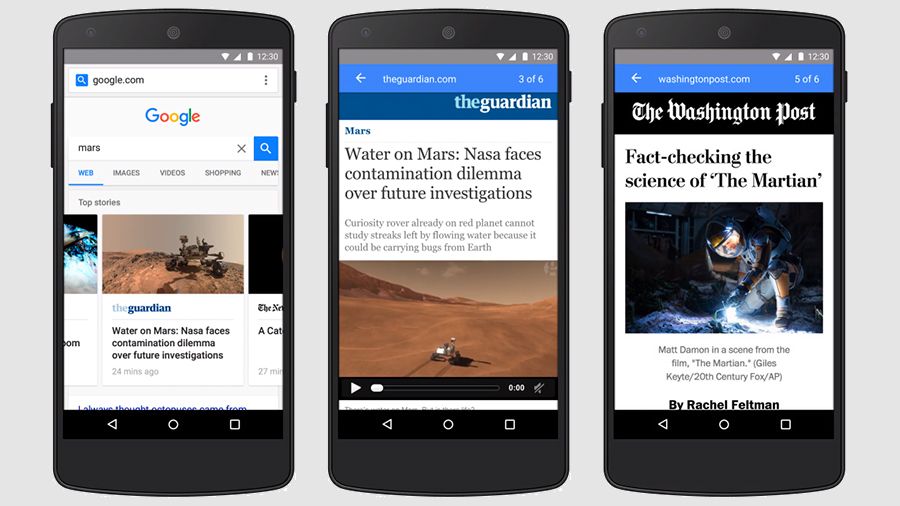 - 14 -
[Speaker Notes: 42% de la population mondiale (3,025 milliards d’internautes)

88% d’utilisateurs en Amérique du Nord (86% au Canada)

Temps passé par jour :

4h30 par jour sur ordinateur VS 2h10 sur mobile]
Facebook Instant Article
Autre petit nom : FBIA

Lancement : Fin 2015							

Comment ça marche ?
Les pages sont pré-chargées sur les serveurs de Facebook.

Quelques chiffres :
Affichage de l’article 10x plus rapide,
20% plus de clics,
30% plus de chance d’être partagé,
70% moins d’abandon.
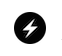 - 15 -
[Speaker Notes: 42% de la population mondiale (3,025 milliards d’internautes)

88% d’utilisateurs en Amérique du Nord (86% au Canada)

Temps passé par jour :

4h30 par jour sur ordinateur VS 2h10 sur mobile]
Facebook Instant Article
En Image
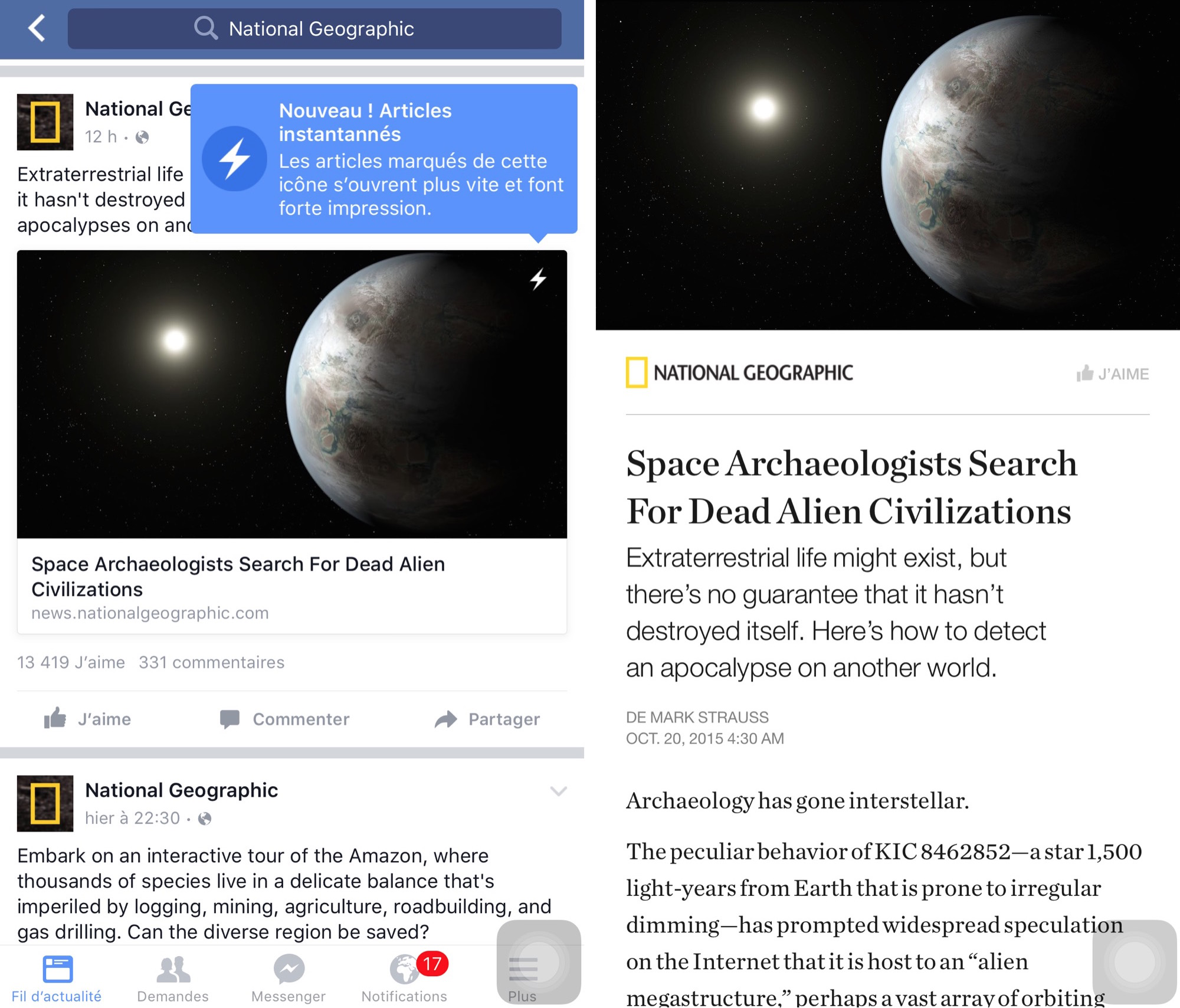 - 16 -
[Speaker Notes: 42% de la population mondiale (3,025 milliards d’internautes)

88% d’utilisateurs en Amérique du Nord (86% au Canada)

Temps passé par jour :

4h30 par jour sur ordinateur VS 2h10 sur mobile]
OPTIMISER SA VISIBILITÉ SUR MOBILE
3. Comment les installer ?
- 17 -
3. Comment les installer ?
Quel CMS utilisez-vous ?
- 18 -
[Speaker Notes: 42% de la population mondiale (3,025 milliards d’internautes)

88% d’utilisateurs en Amérique du Nord (86% au Canada)

Temps passé par jour :

4h30 par jour sur ordinateur VS 2h10 sur mobile]
Google AMP
Utilisateurs WordPress ? Un plug in et l’affaire est réglée
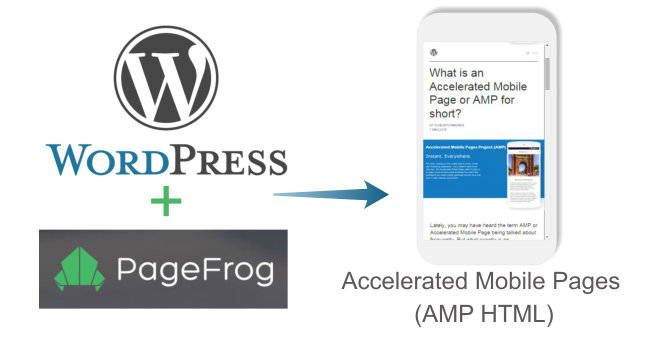 - 19 -
[Speaker Notes: 42% de la population mondiale (3,025 milliards d’internautes)

88% d’utilisateurs en Amérique du Nord (86% au Canada)

Temps passé par jour :

4h30 par jour sur ordinateur VS 2h10 sur mobile]
Google AMP
Nouvelle catégorie dans le menu de navigation WordPress : Mobile Formats

Activation :
Section Set Up
Activer 




Personnalisation :

Section Styling
Ajout de votre logo
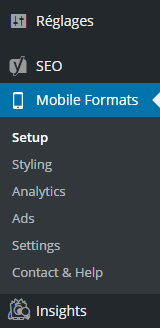 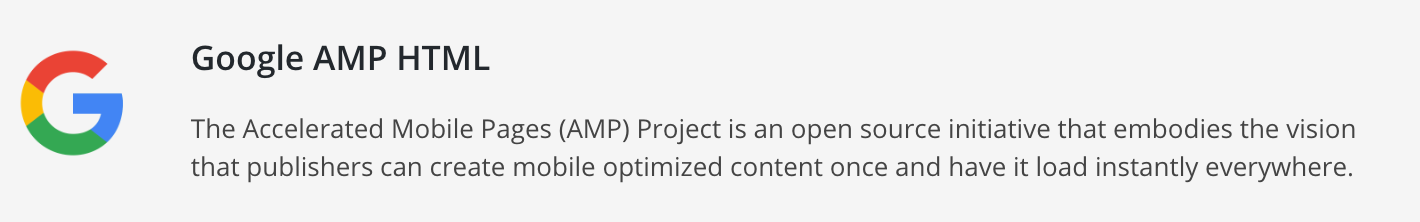 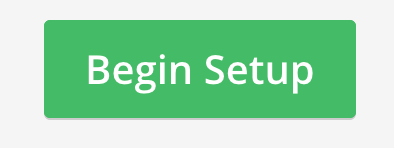 - 20 -
Google AMP
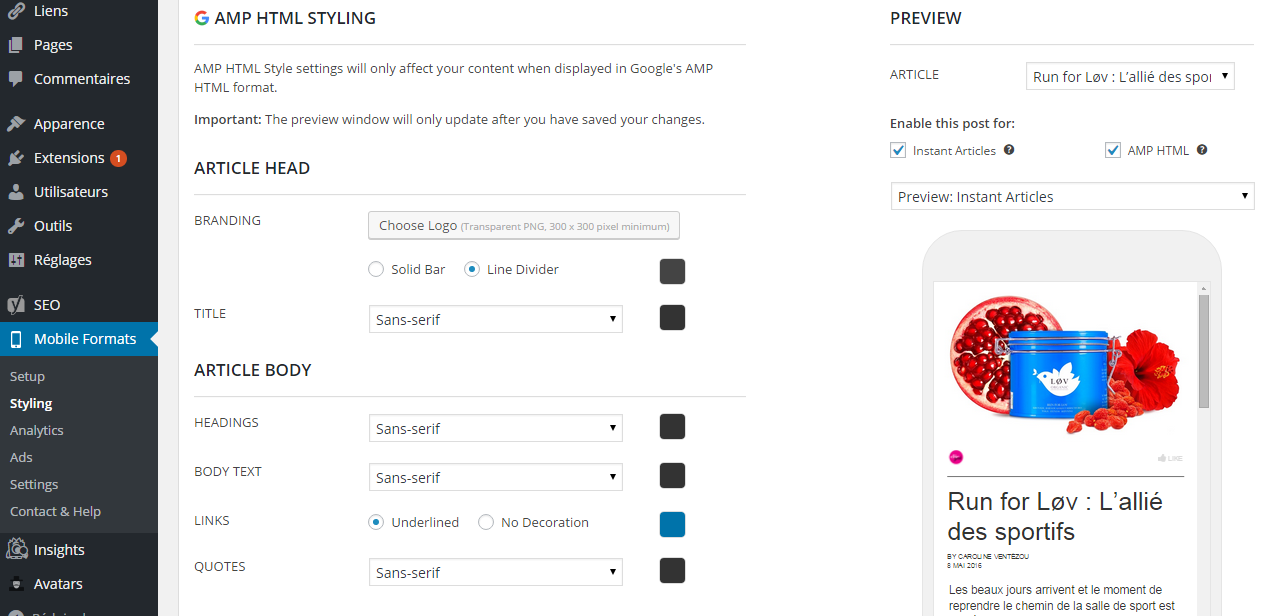 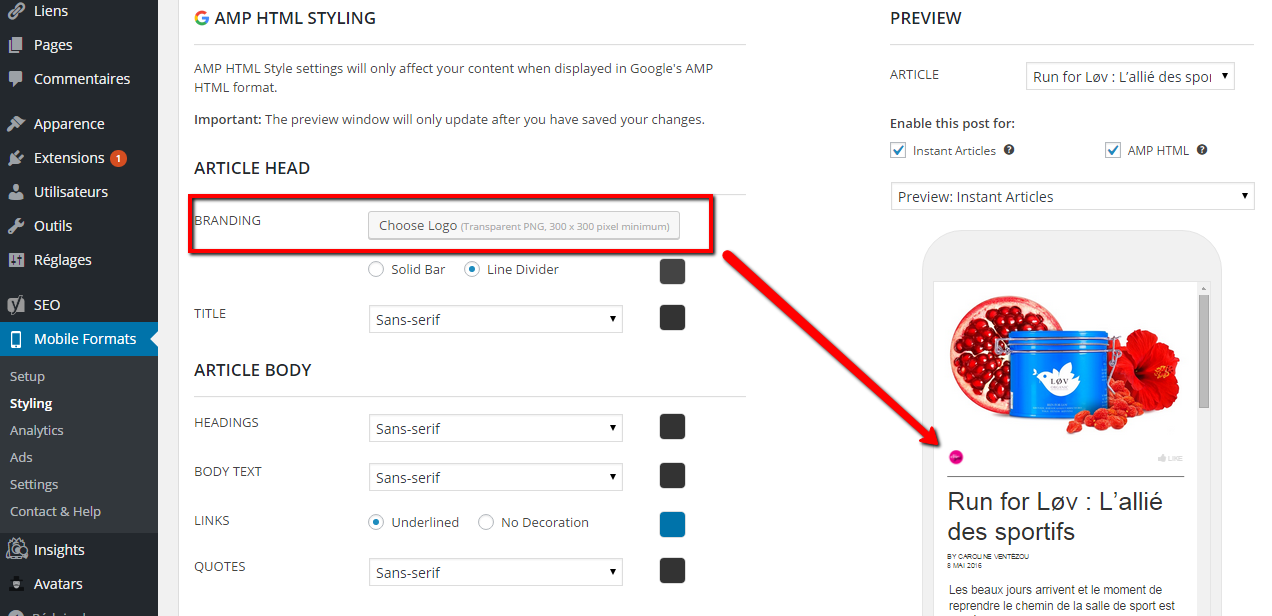 - 21 -
Google AMP
Astuce image :
300x300 pixels

PC :



MAC :
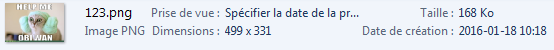 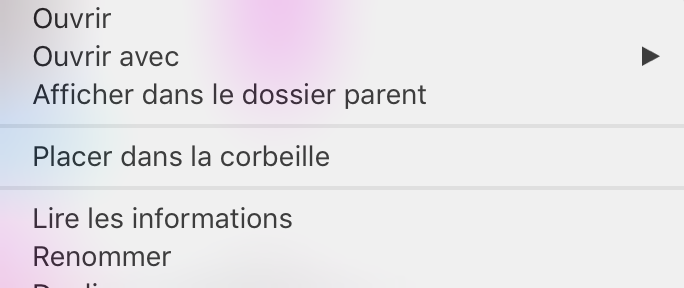 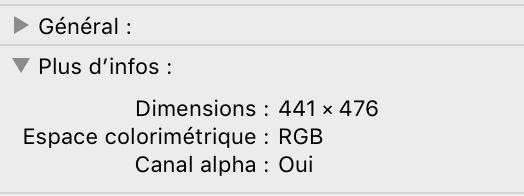 - 22 -
[Speaker Notes: 42% de la population mondiale (3,025 milliards d’internautes)

88% d’utilisateurs en Amérique du Nord (86% au Canada)

Temps passé par jour :

4h30 par jour sur ordinateur VS 2h10 sur mobile]
Google AMP
Changements dans WordPress
Mobile Friendly or not ?
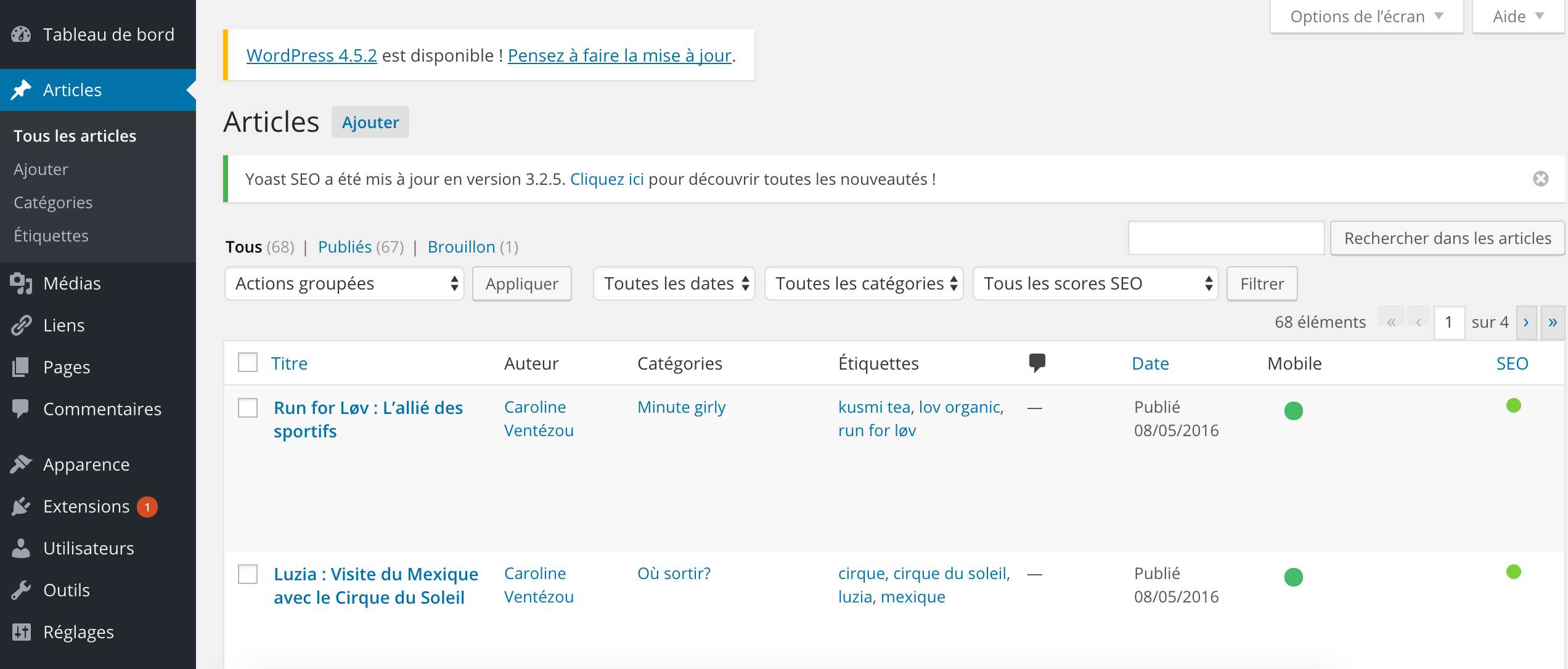 - 23 -
[Speaker Notes: 42% de la population mondiale (3,025 milliards d’internautes)

88% d’utilisateurs en Amérique du Nord (86% au Canada)

Temps passé par jour :

4h30 par jour sur ordinateur VS 2h10 sur mobile]
Google AMP
Changements dans WordPress
Aperçu mobile
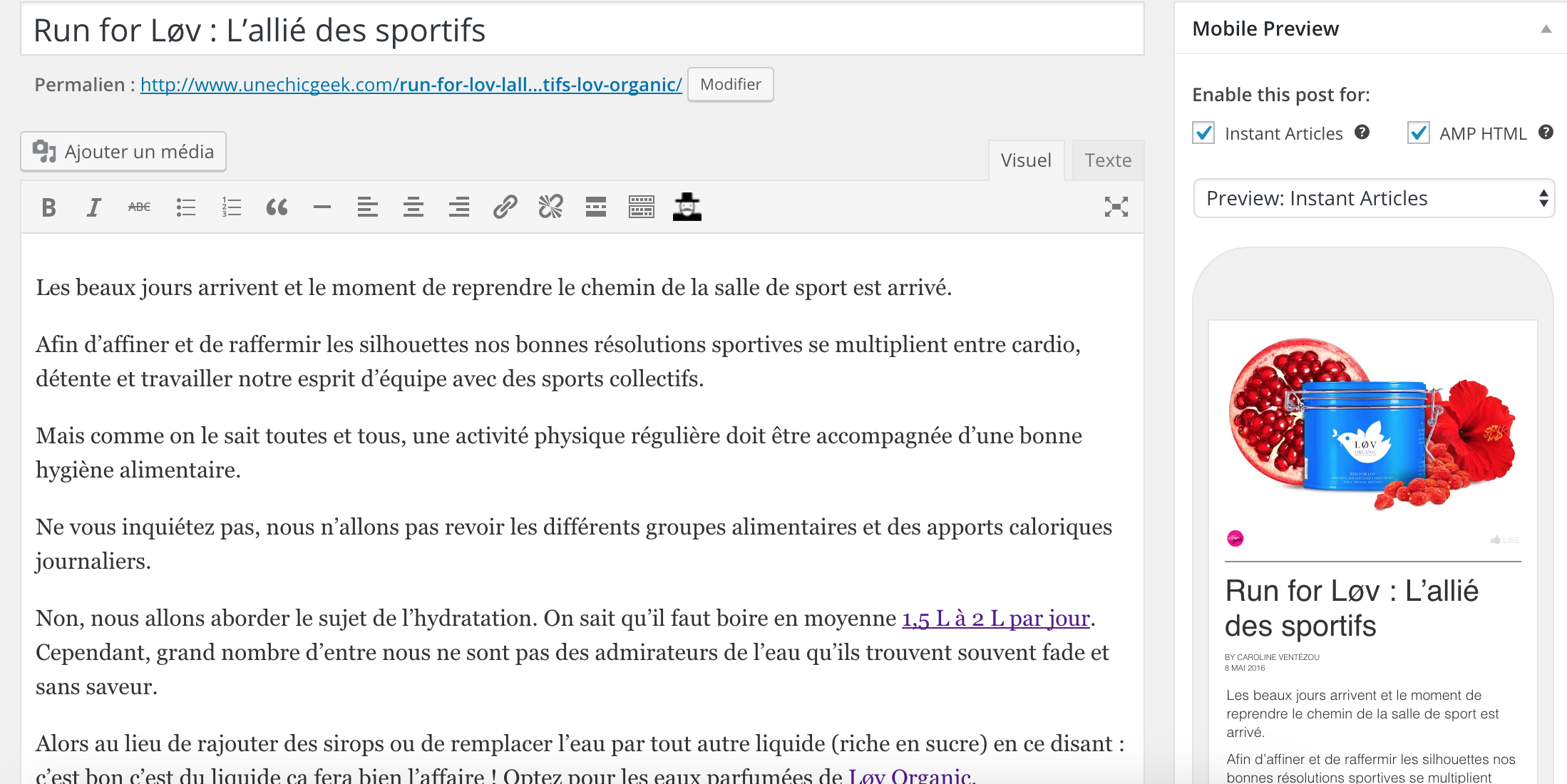 - 24 -
[Speaker Notes: 42% de la population mondiale (3,025 milliards d’internautes)

88% d’utilisateurs en Amérique du Nord (86% au Canada)

Temps passé par jour :

4h30 par jour sur ordinateur VS 2h10 sur mobile]
Google AMP
Outils 



Google Search Console (Google Webmaster Tools)


Permet de connaître le nombre de pages contenant des erreurs.
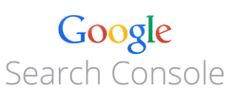 - 25 -
Google AMP
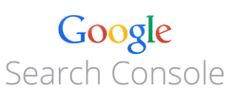 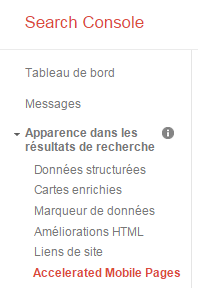 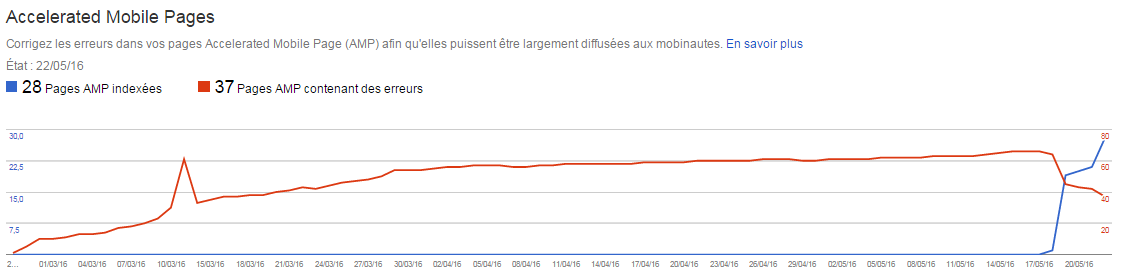 - 26 -
Google AMP
Outils 



Outil de test des données structurées de Google


Permet de connaître les erreurs contenues dans une page
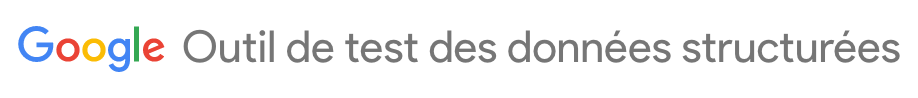 - 27 -
[Speaker Notes: https://search.google.com/structured-data/testing-tool/u/0/]
Google AMP
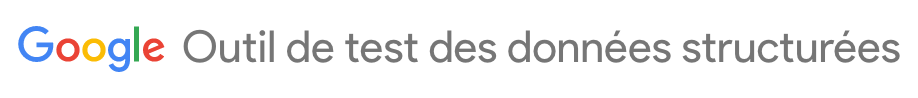 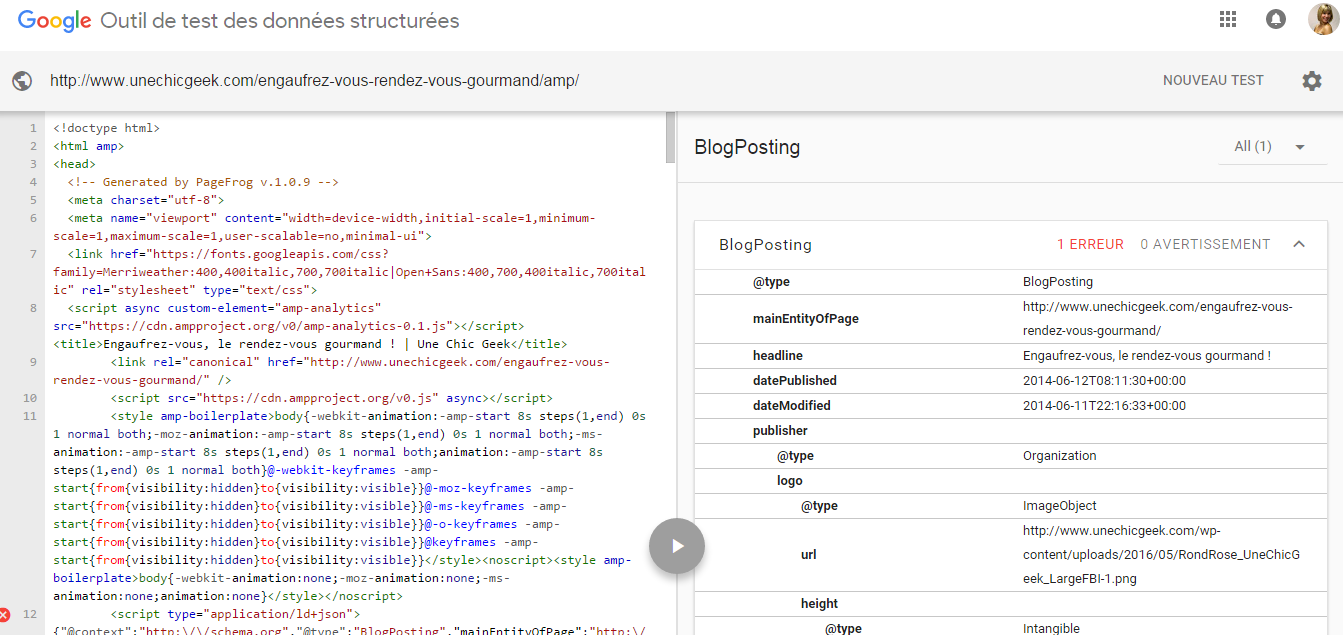 - 28 -
Google AMP
Autre CMS ?
Suivre la procédure de Google pour développeurs sur le site AMP Project
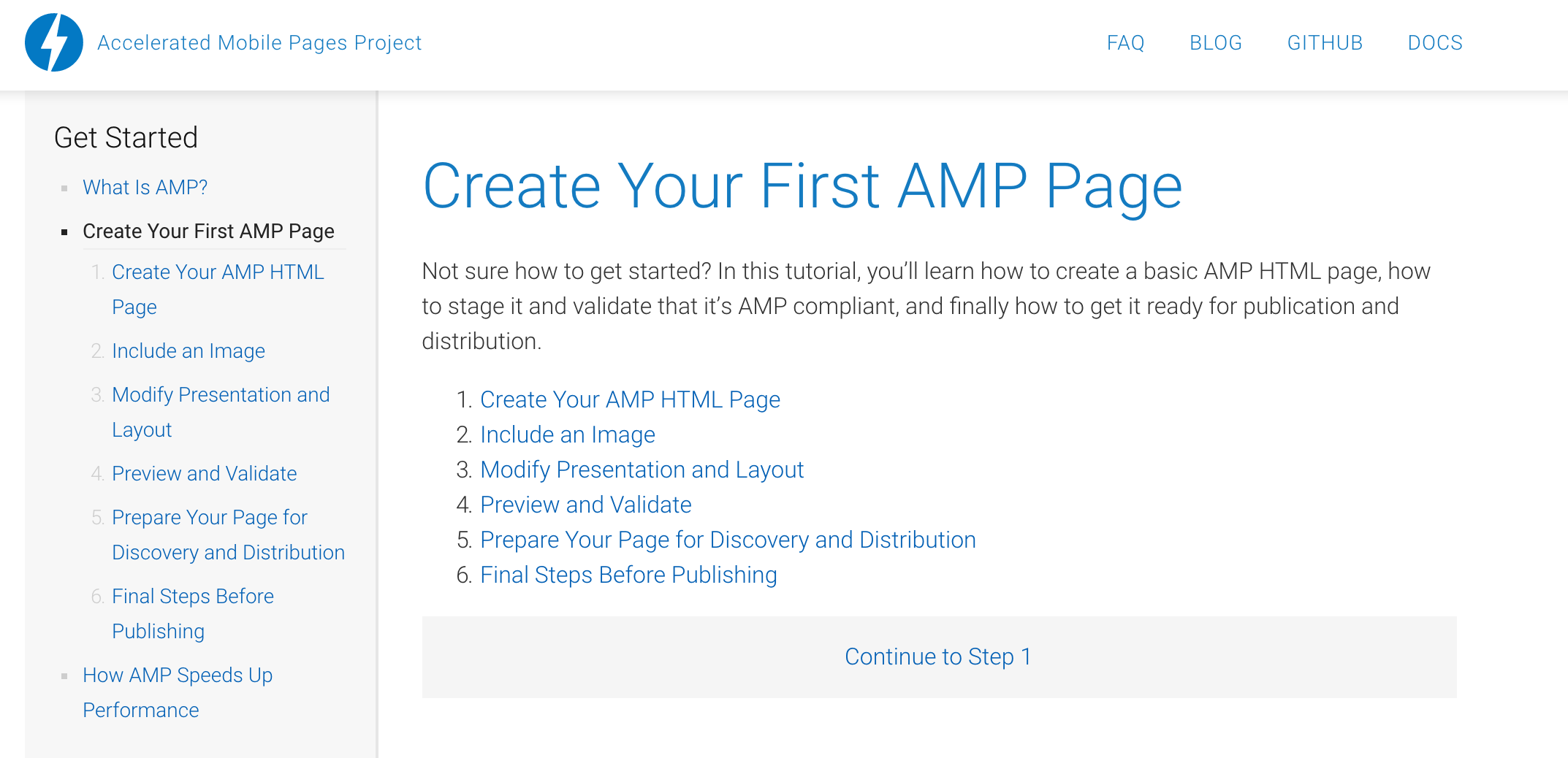 - 29 -
[Speaker Notes: 42% de la population mondiale (3,025 milliards d’internautes)

88% d’utilisateurs en Amérique du Nord (86% au Canada)

Temps passé par jour :

4h30 par jour sur ordinateur VS 2h10 sur mobile]
Facebook Instant Article
WordPress ?

Autre CMS ?

= Même combat
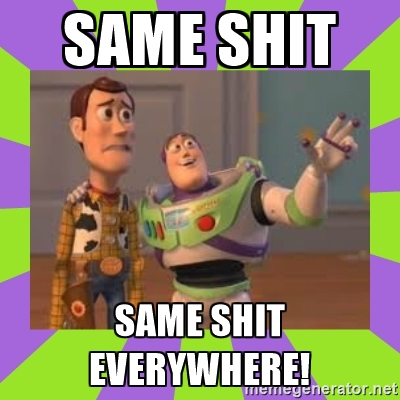 - 30 -
[Speaker Notes: 42% de la population mondiale (3,025 milliards d’internautes)

88% d’utilisateurs en Amérique du Nord (86% au Canada)

Temps passé par jour :

4h30 par jour sur ordinateur VS 2h10 sur mobile]
Facebook Instant Article
Utilisateur WordPress : Plug in Page Frog



Activation :
Section Set Up
Activer
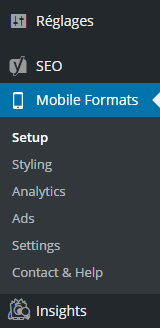 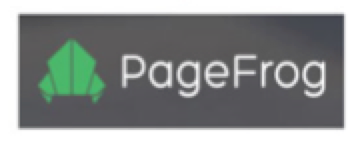 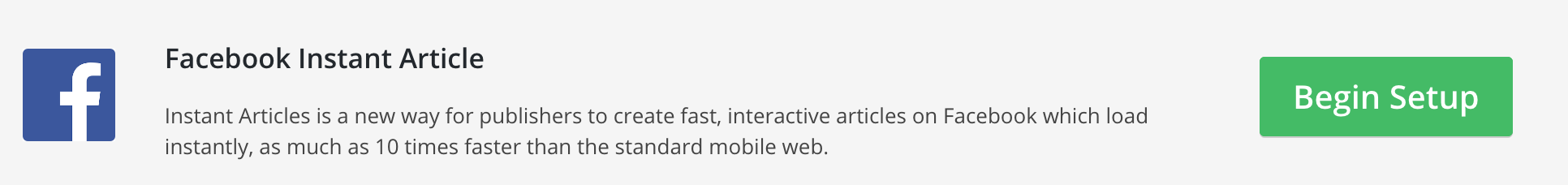 - 31 -
Facebook Instant Article
- 32 -
[Speaker Notes: 42% de la population mondiale (3,025 milliards d’internautes)

88% d’utilisateurs en Amérique du Nord (86% au Canada)

Temps passé par jour :

4h30 par jour sur ordinateur VS 2h10 sur mobile]
Facebook Instant Article
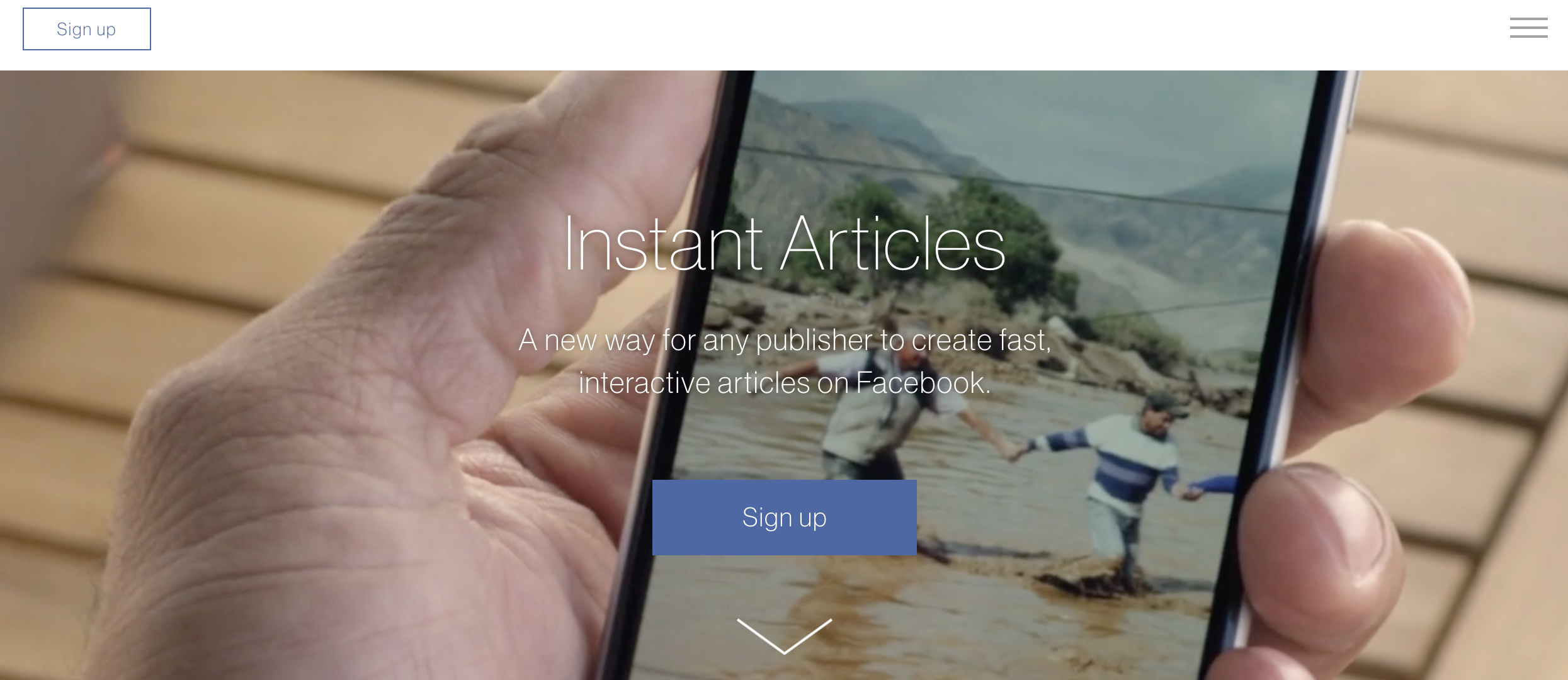 Inscription au projet FBIA 

https://instantarticles.fb.com/

Sign in

Sélectionner la Fan Page
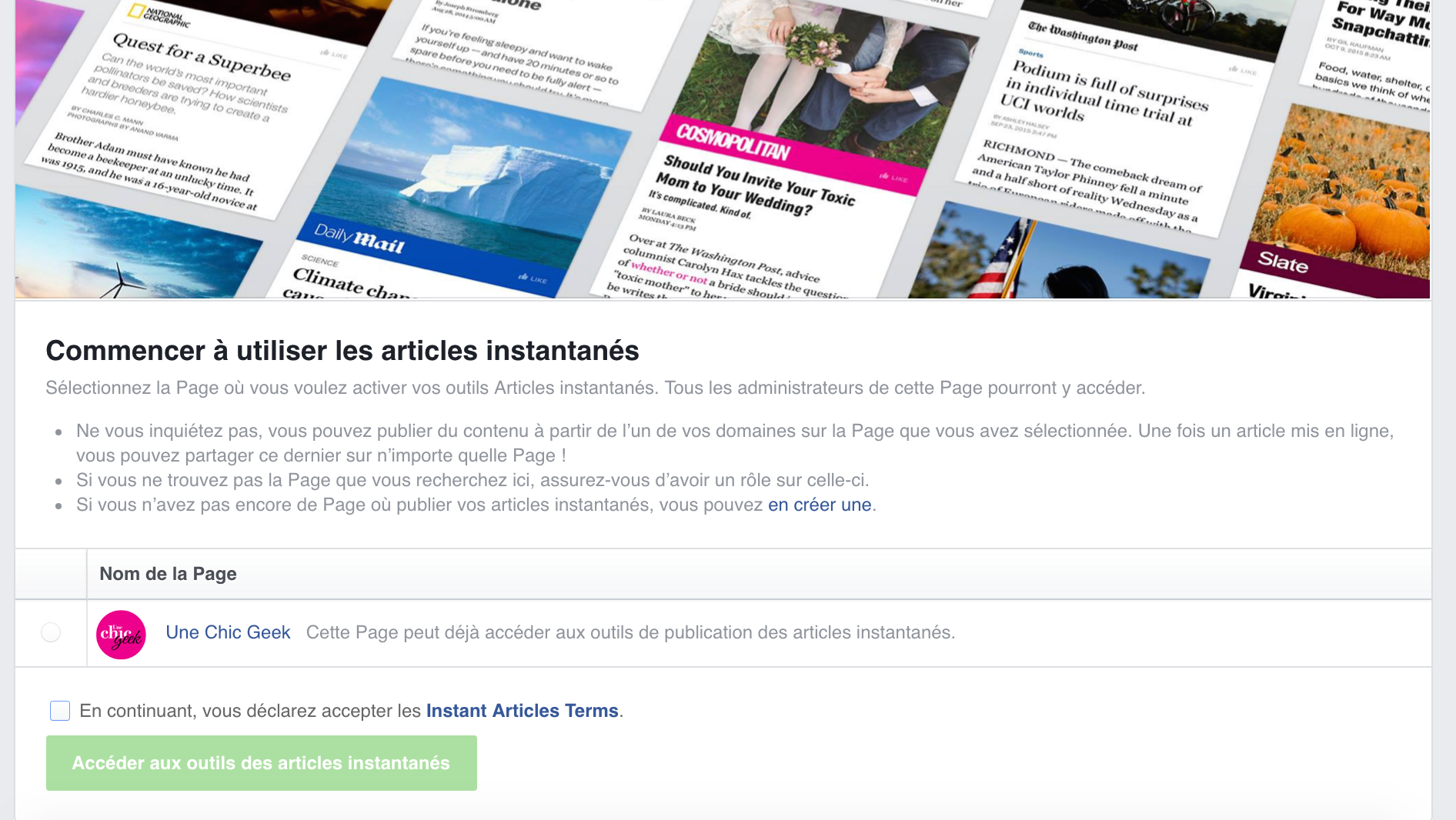 - 33 -
Facebook Instant Article
Nouvelle catégorie dans le menu : Outils de publication
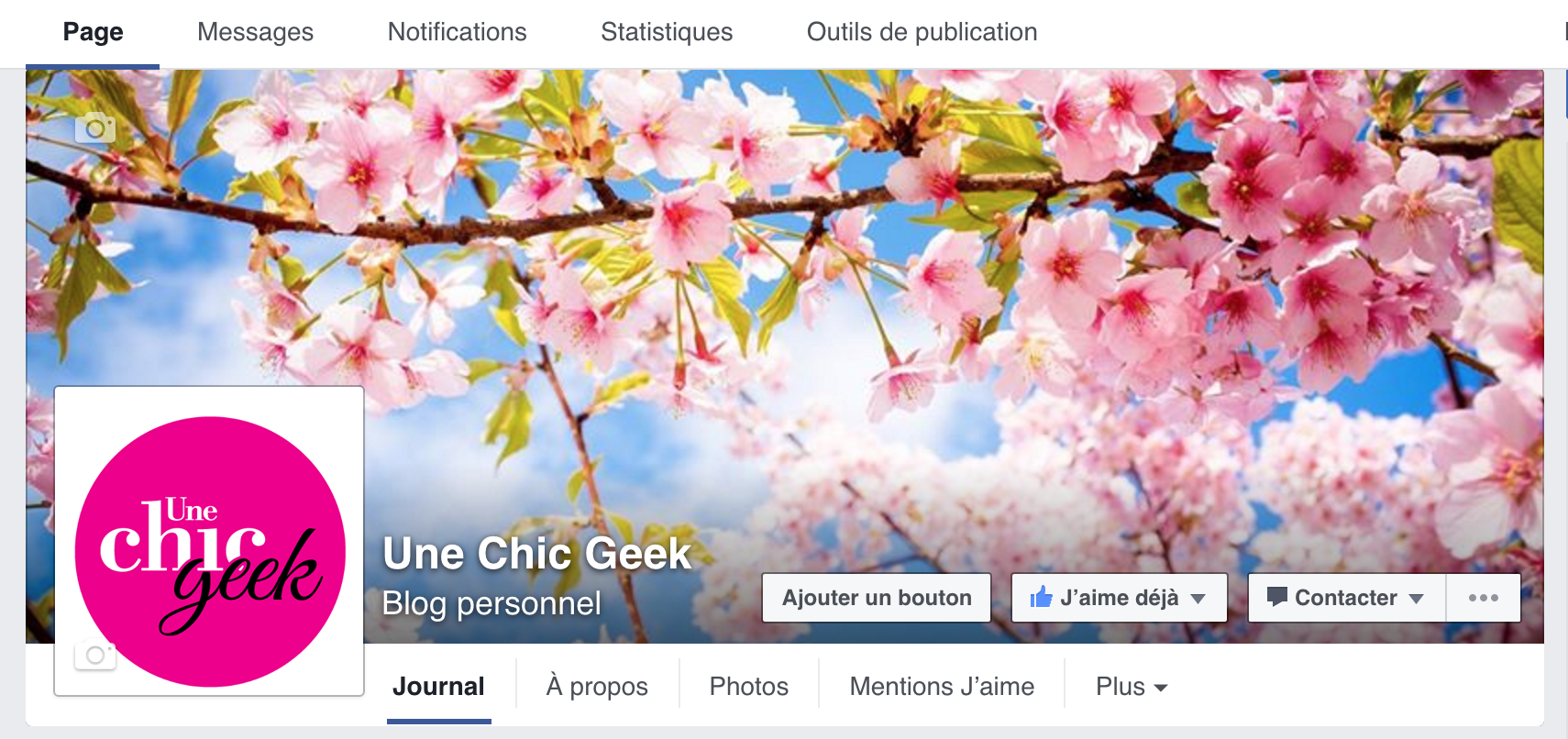 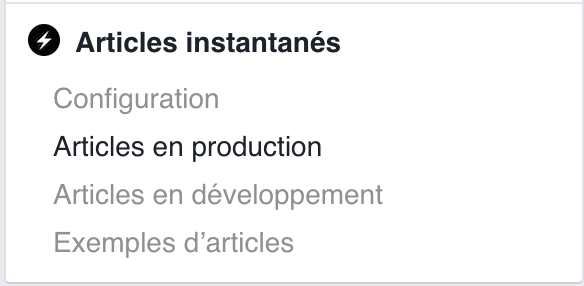 - 34 -
Facebook Instant Article
Installation dans Facebook :
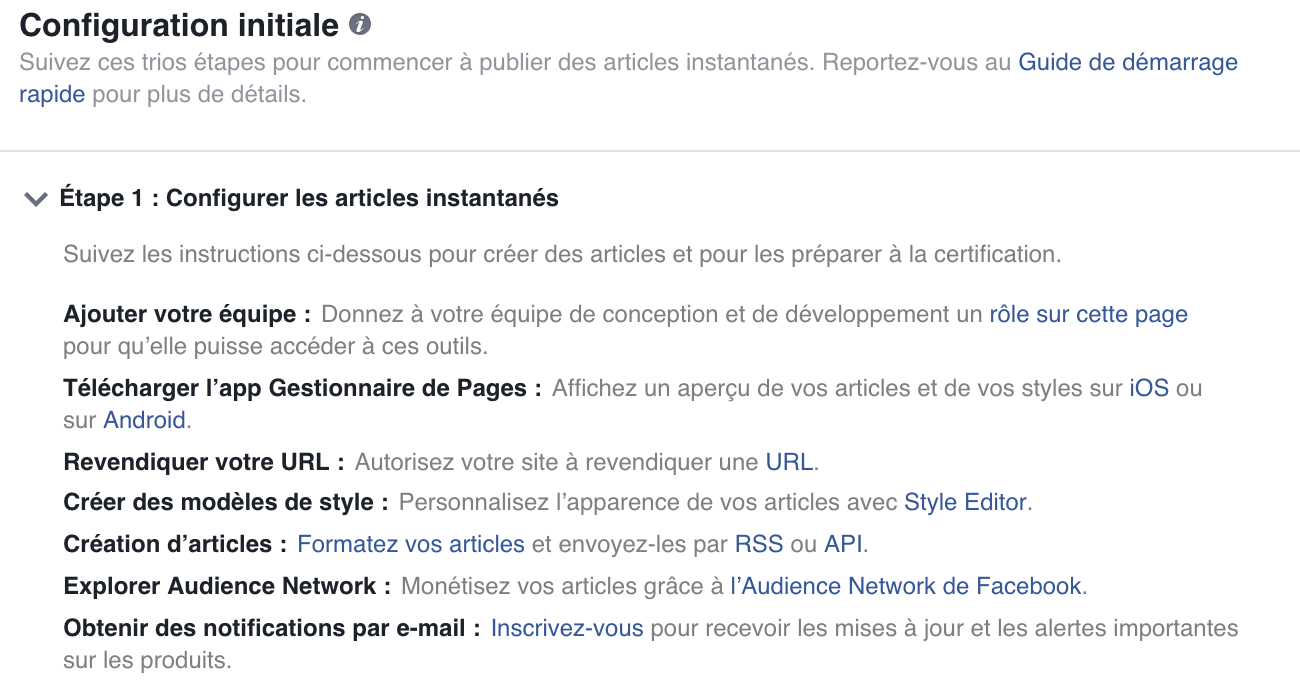 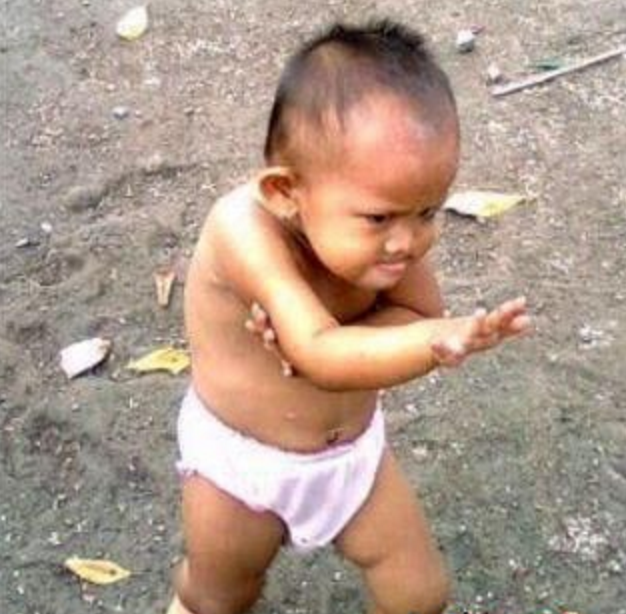 - 35 -
Facebook Instant Article
Installation dans Facebook :
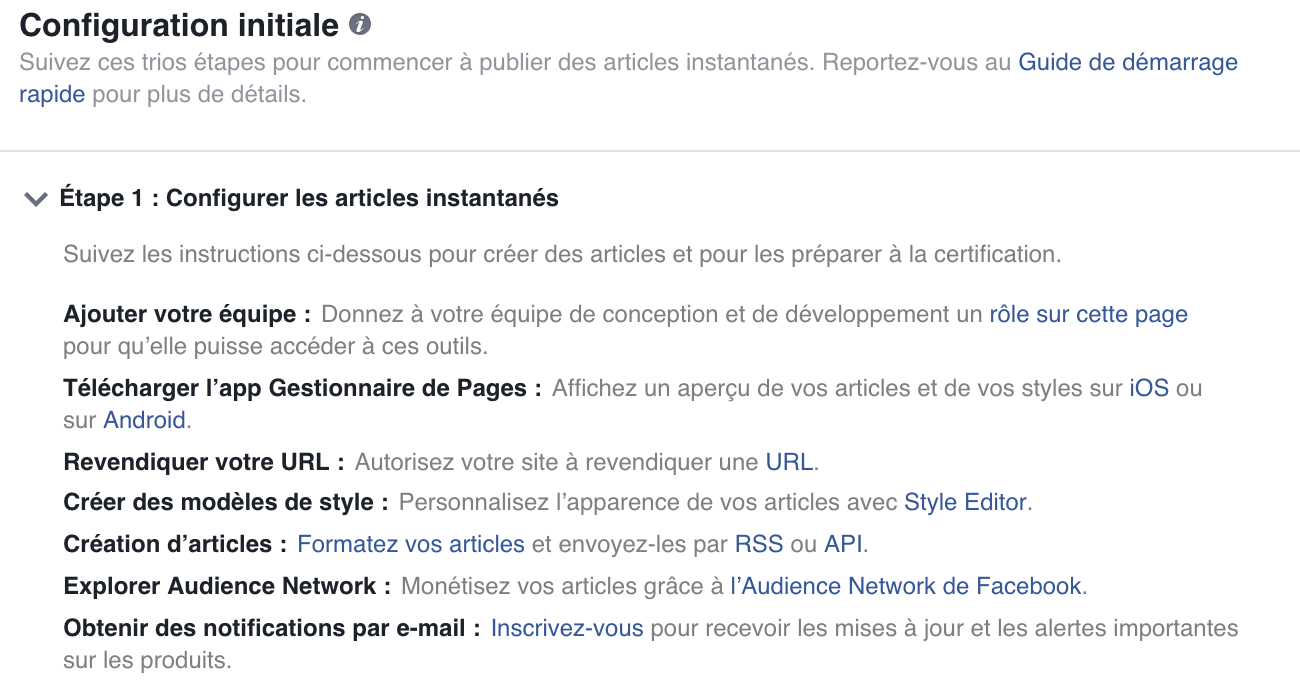 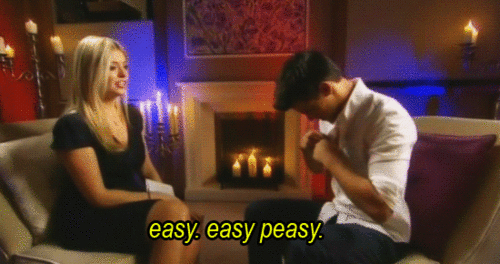 - 36 -
Facebook Instant Article
Revendiquer des URLs

Dans le code source du blog, intégration de la balise 



Code source d’un site WordPress






Balise <head>
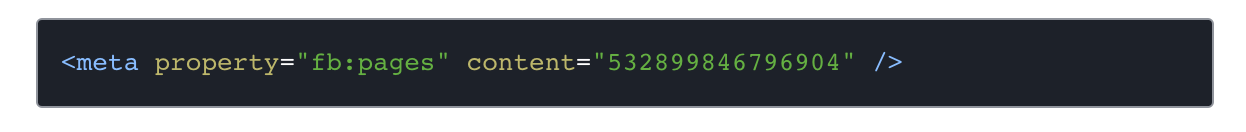 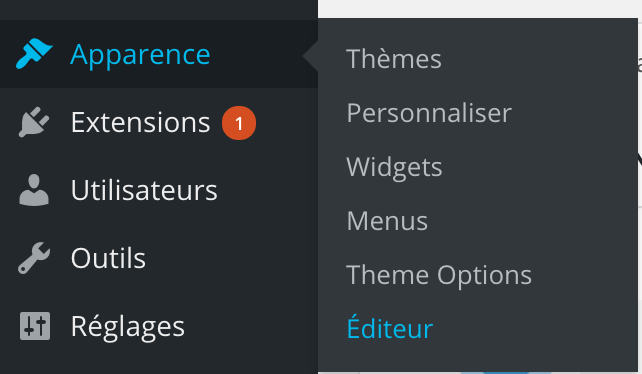 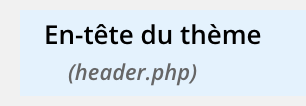 - 37 -
Facebook Instant Article
Revendiquer des URLs

2. Dans la section des outils de publication

Intégrer 10 URLs d’articles de votre blogue
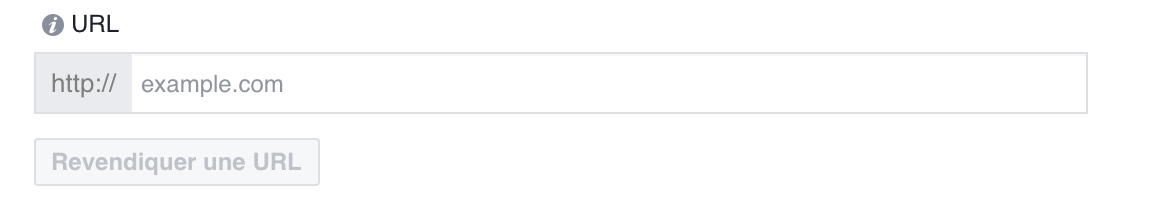 - 38 -
Facebook Instant Article
Créer des modèles de styles

Ajout de votre logo

300x300 pixels
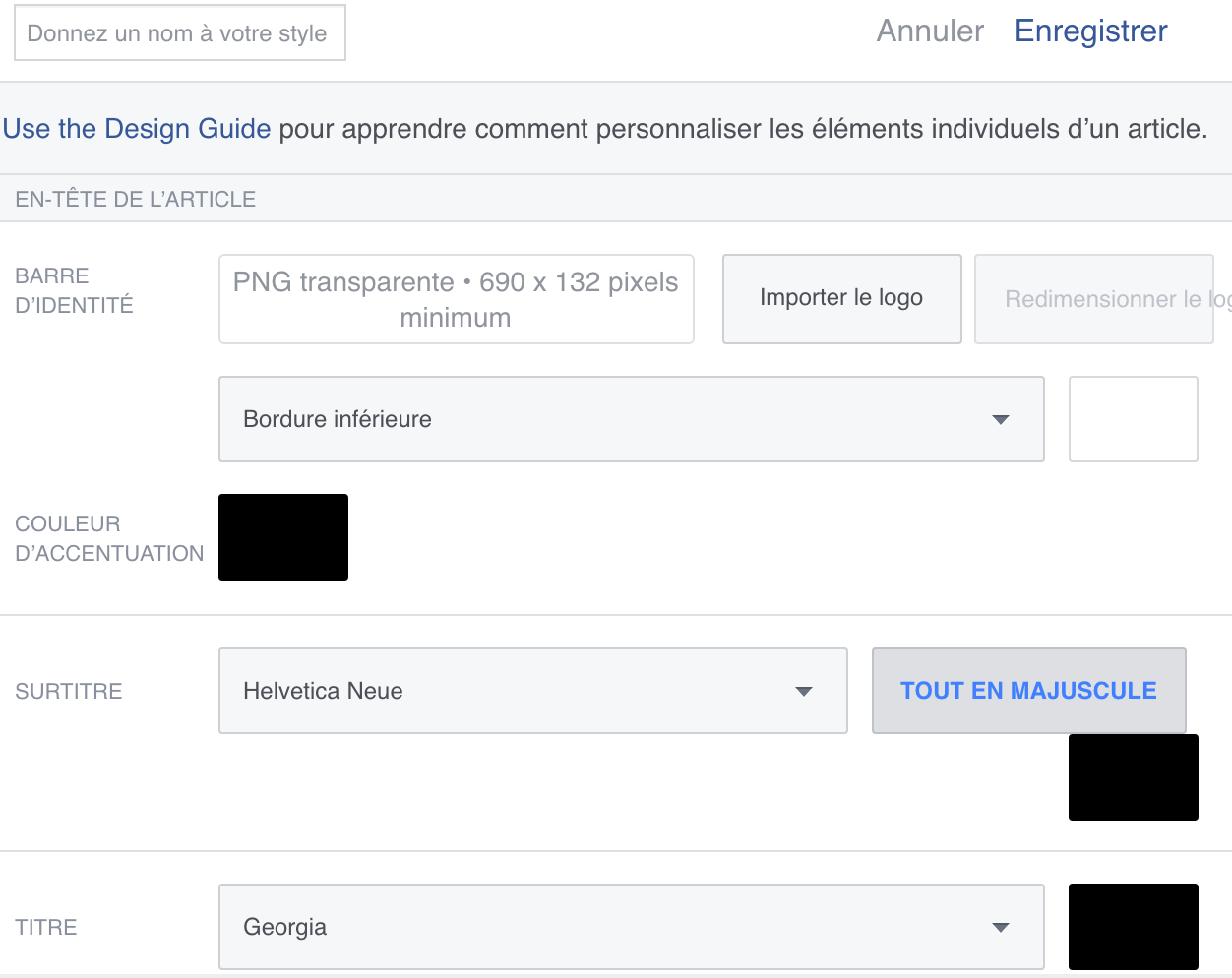 - 39 -
Facebook Instant Article
Création d’articles

Se rendre sur « Articles en production »




2. Sélectionner Créer
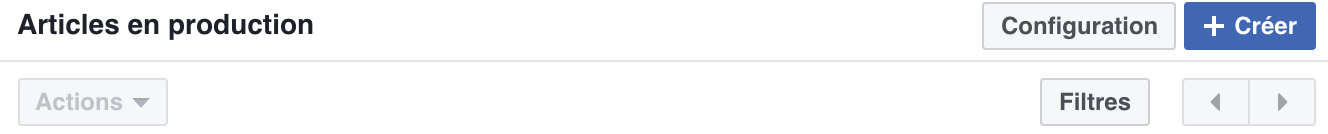 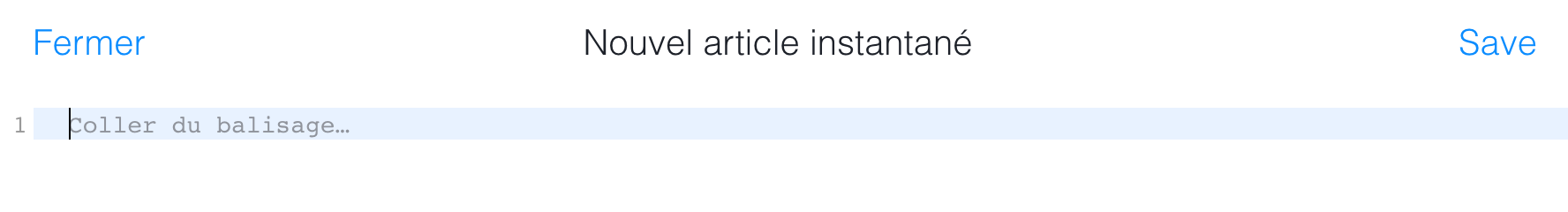 - 40 -
Facebook Instant Article
Facebook veut du code !!!
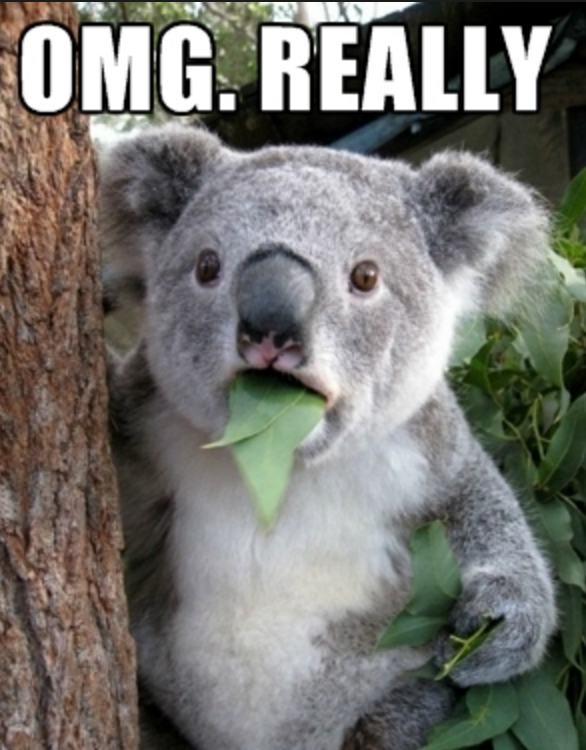 - 41 -
Facebook Instant Article
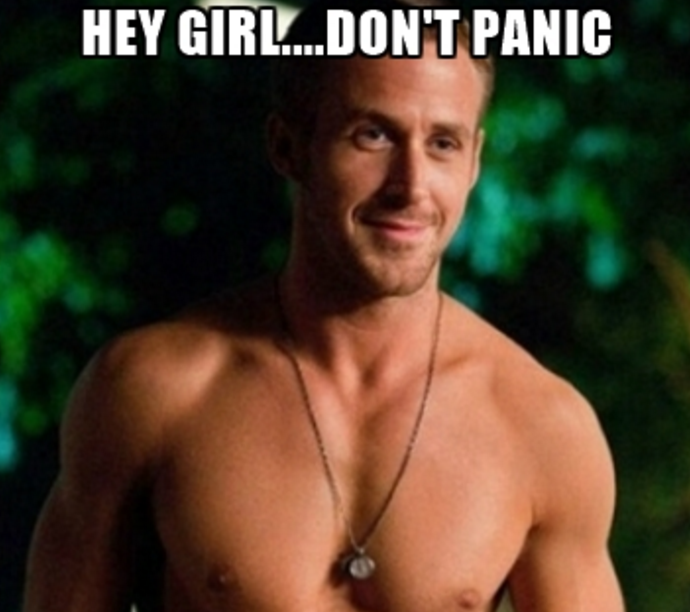 Ryan a la solution !!
- 42 -
Facebook Instant Article
Création d’articles

3. Intégration du Code

					Code source (Ctlr+U ou Alt+Command+U)
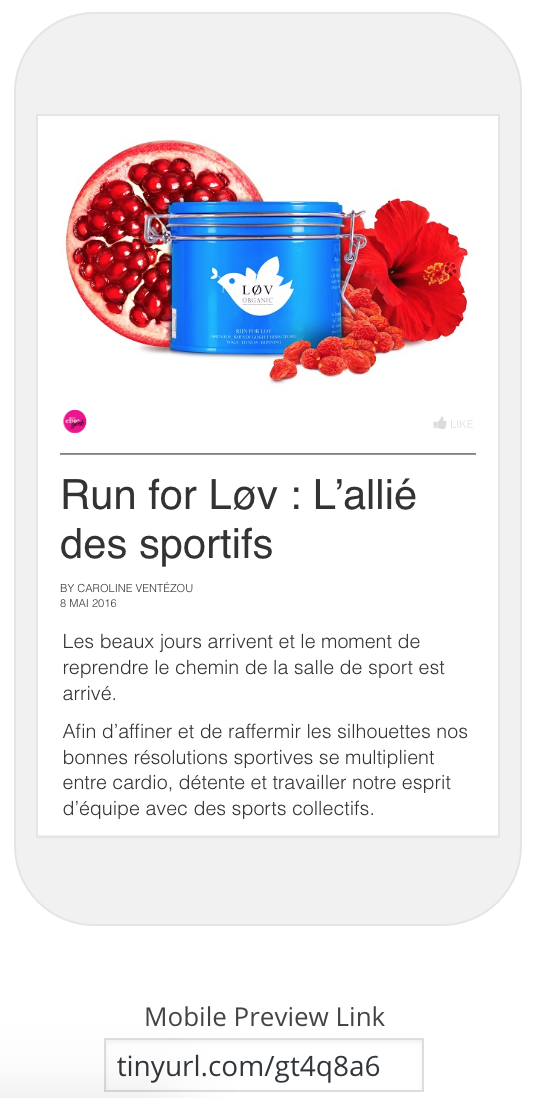 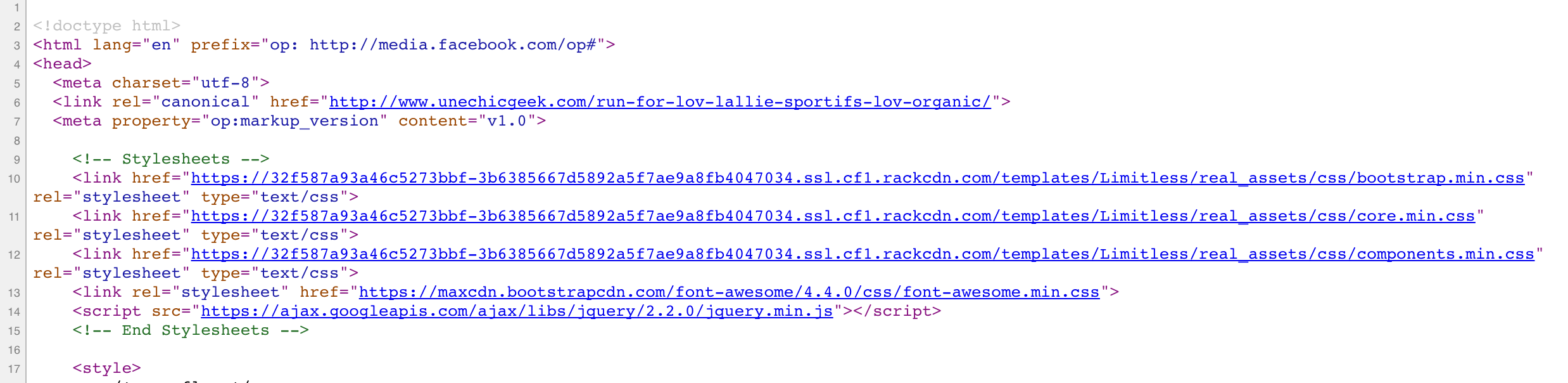 - 43 -
Facebook Instant Article
Création d’articles

3. Intégration du Code
 		Copier et coller dans « outils de publication » sur Facebook
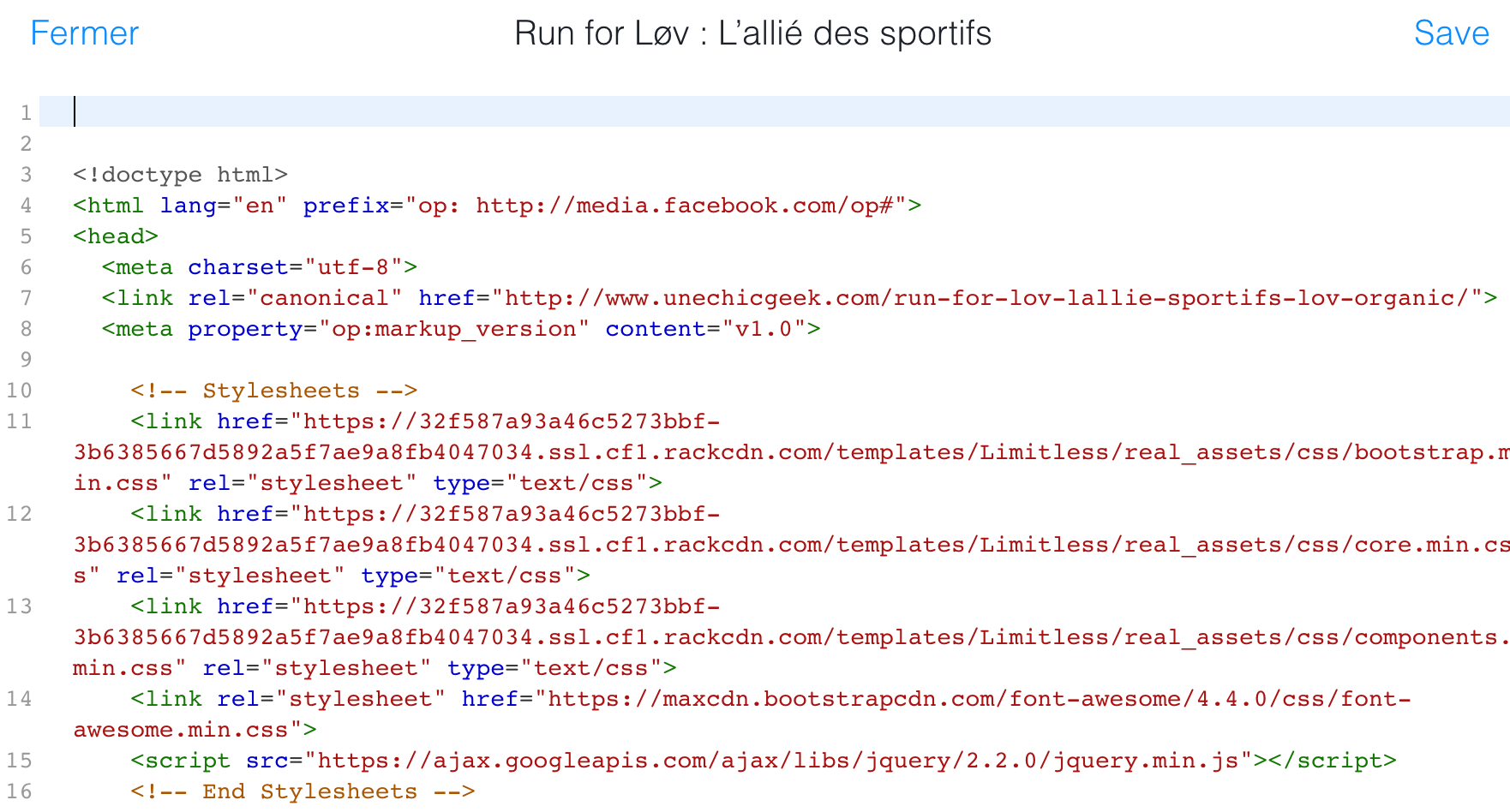 - 44 -
Facebook Instant Article
Création d’articles

		Sauvegarder et répéter l’opération pour chaque article dont    		l’URL a été revendiquée.

		Soumettre pour certification

		Délai de validation : 3 à 5 jours ouvrables
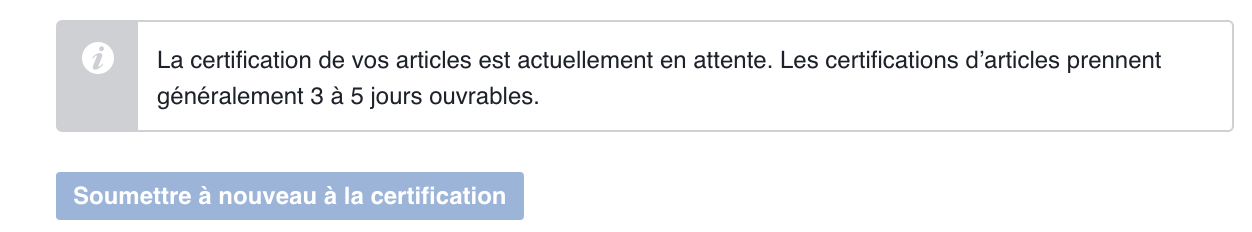 - 45 -
Facebook Instant Article
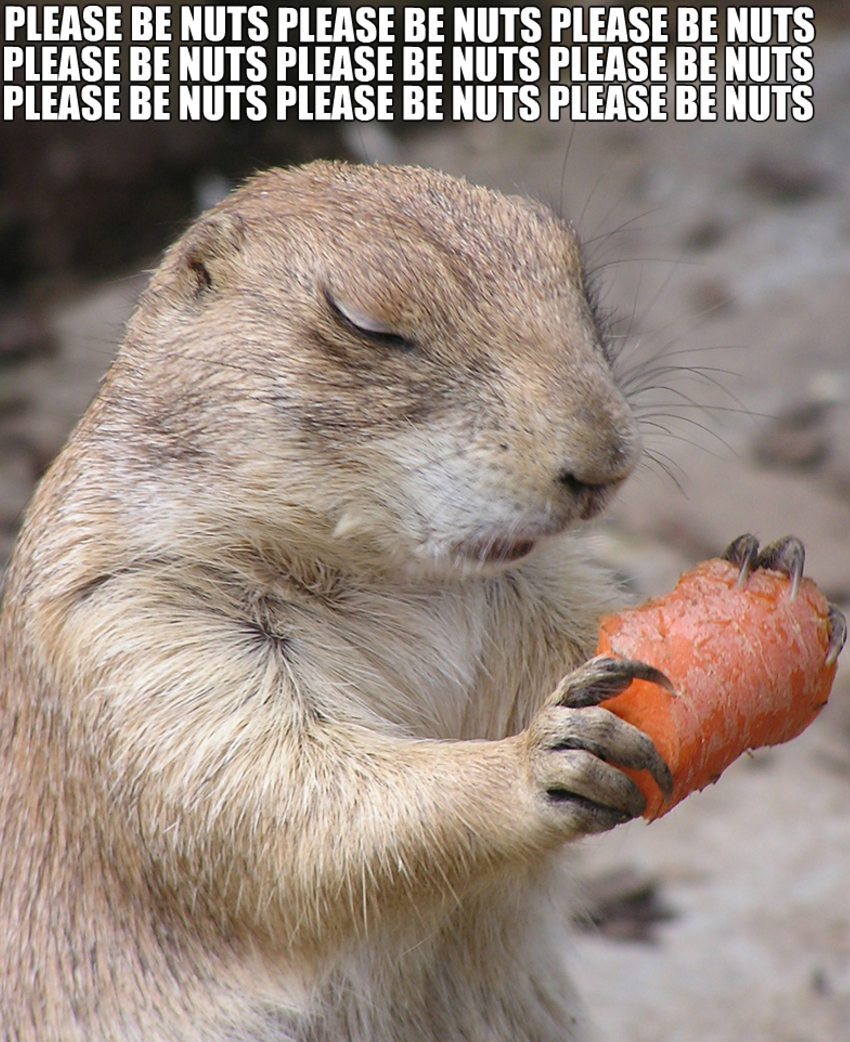 Création d’articles

	
3 à 5 jours ouvrables ?
- 46 -
Facebook Instant Article
Explorer Audience Network et demander notifications
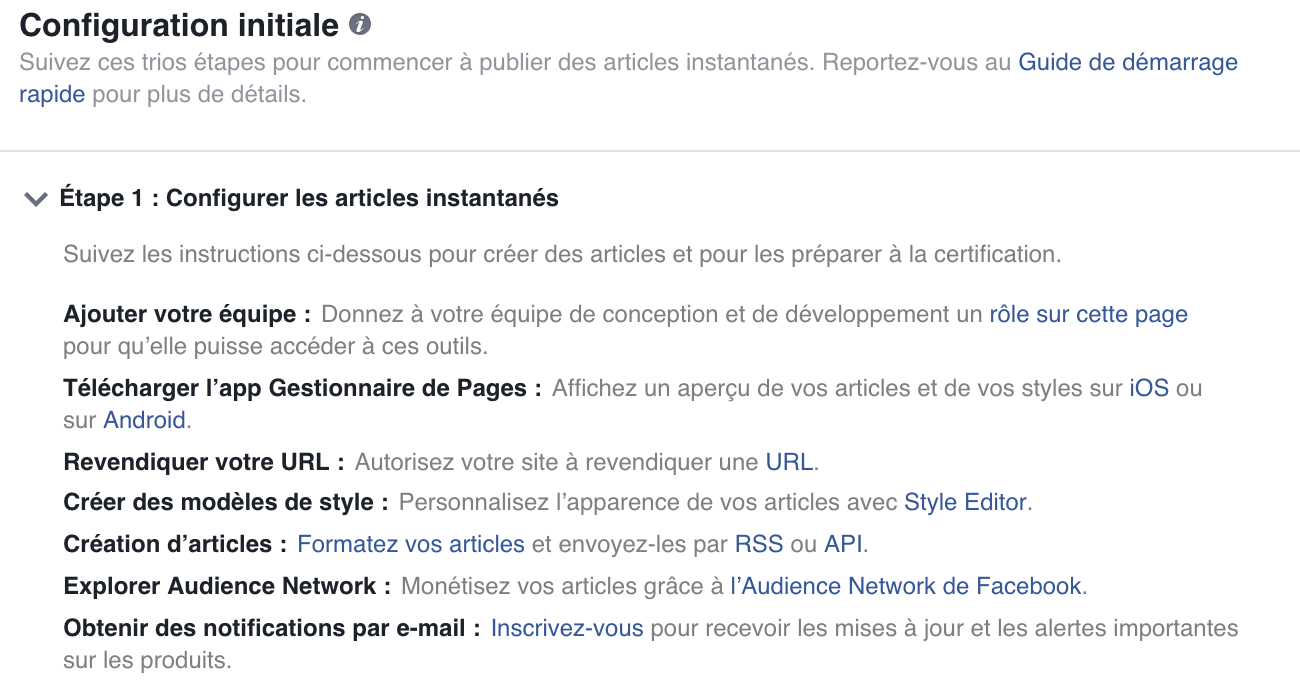 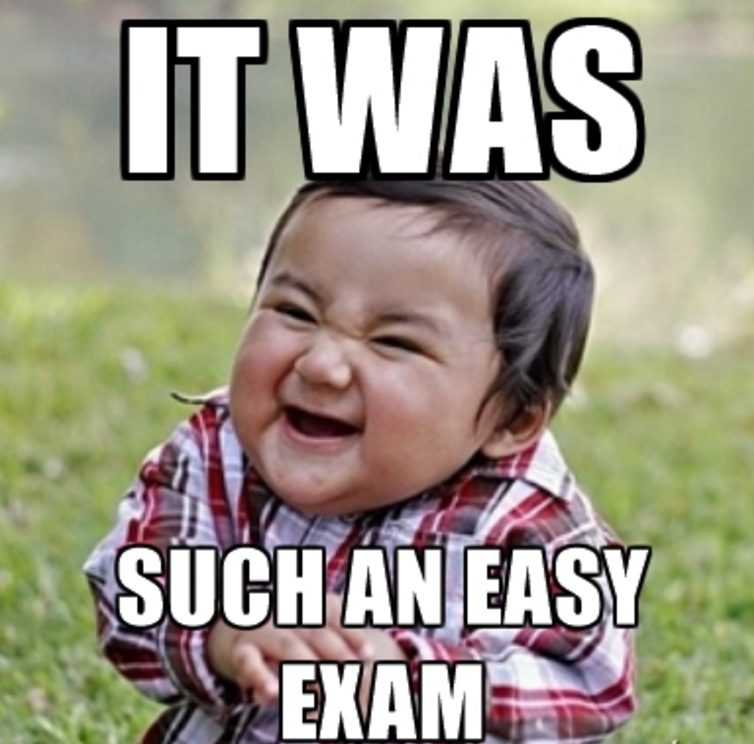 - 47 -
Bilan
Google AMP : 
Plug In Page Frog

FBIA : 
Plug In Page Frog
Soumission des articles sur la Fan Page

Avantages :
Optimisation de la visibilité dans les résultats de recherche 
Proposer des « Instant Articles » aux followers d’une Fan Page
- 48 -
Bilan
Suivi des visites :
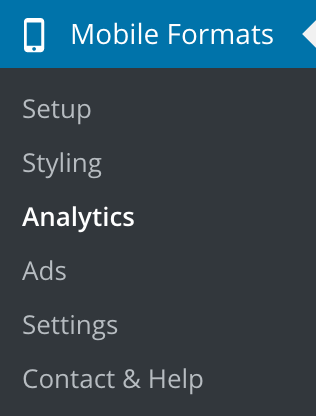 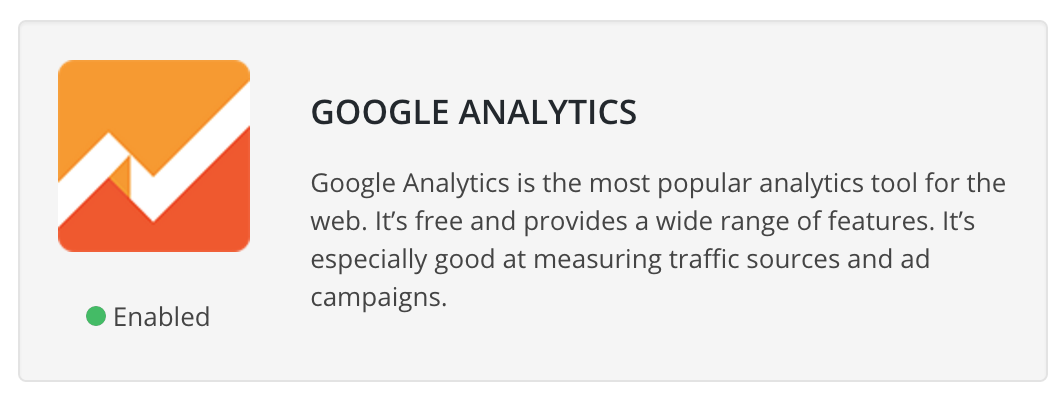 - 49 -
MERCI


LinkedIn :Caroline Ventézou
Twitter : @KrolineVentezou
Facebook : Une Chic Geek
Instagram : Une Chic Geek
- 50 -